The Discovery Club
Monthly Programs
Before School Care 6:30-8:15  $125 per month
After School Care 3:00-6:00  $125 per month
Daily Program
Before School Care 6:30-8:15  $10 per day
After School Care 3:00-6:00  $15 per day
Last Minute Care
Before School - $15   After School - $20
Child’s Name______________________________ Birthday___________
School_____________________________ Grade_____ Teacher___________________
Contact Name____________________________ E-mail__________________________
Contact # during program hours______________________
February  Calendar         Due by January 20, 2020
h
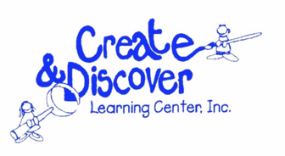 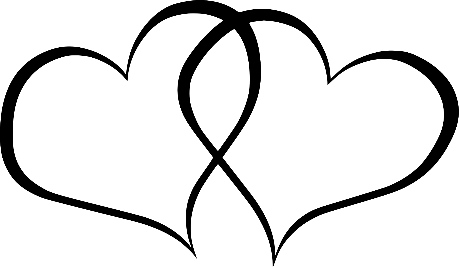 Important Reminders
 When filling out your calendar write either
B….Before School Care
A….After School Care
  Last minute Care Fee will be charged when calendar is not received or when adding unscheduled days
 There is no refund for unused hours
 Please provide a healthy snack and drink daily
 If you have any changes to your schedule, please contact both Create & Discover and your child’s school
Contact Information:	               Please select one of the following:

  Create & Discover Learning Center                     Set Schedule  
  Attn: Melissa Murphy                                  You will not be required to fill out a 
  196 Main St.                                                   monthly calendar. 
  Salem, New Hampshire 03079                            
  603-894-7251                                                         Varying monthly schedule
  Createandiscover@gmail                           You must  pass in a calendar every month
Care will be provided on 2/12, 2/25, 2/26, 2/27 & 2/28.  You must sign up for these days before 1/20 using the attached form in order to attend.  *Additional fee applies